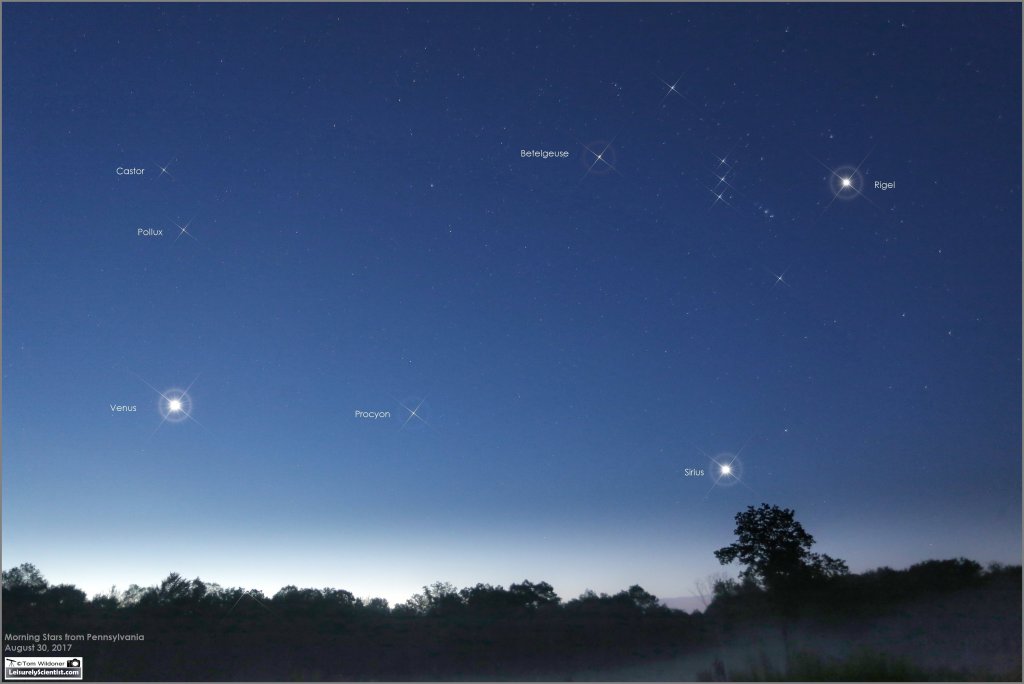 Betelgeuse
Castor
Rigel
Pollux
Procyon
Sirius
Recording Brightness From Earth
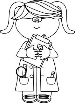 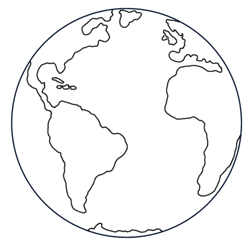 33 light years (312,200,000,000,000 km)
Recording Actual Brightness
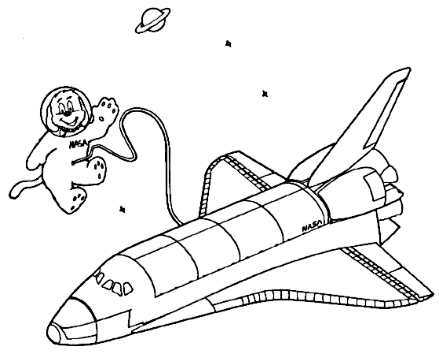 Light Year: The distance that light can travel in one year (9,490,700,000,000 km)
Learning Objectives:
Students will be able to use data to support the claim that a star’s brightness as observed from Earth is a function of both distance and actual brightness.
Disciplinary Core Idea:
ESS1.A The Universe and its Stars
The Sun is a star that appears larger and brighter than other stars because it is closer.  Stars range greatly in their distances from Earth.
Science and Engineering Practice:
#2 Engaging in Argument from Evidence
	Engaging in argument from evidence in 3-5 builds on K-2 experience and progresses to 	critiquing the scientific explanations of solution proposed by peers by citing relevant 	evidence about the natural and designed world(s). Supporting an argument with 	evidence, data, or a model.
Cross Cutting Concept:
#3 Scale, Proportion, and Quantity
Natural objects exist from the very small to the immensely large.
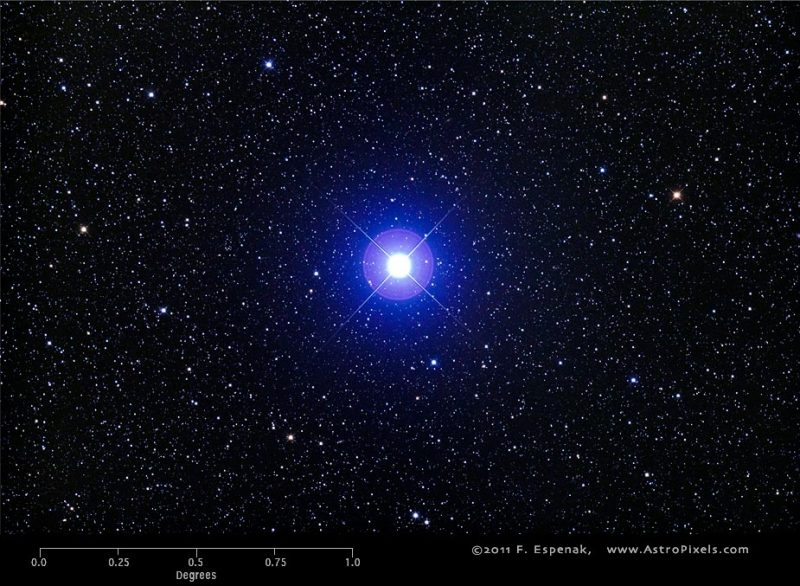 Teacher Slide Not For Students

Apparent Magnitude
(similar to brightness from Earth)
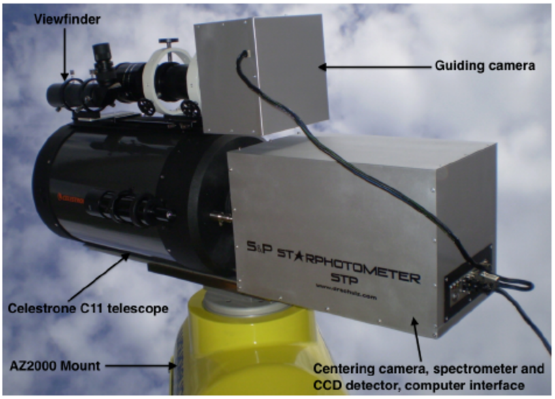 For the Activity the Brightness from Earth is Negative of the Apparent Magnitude
Teacher Slide Not For Students

Absolute Magnitude
(similar to actual brightness)
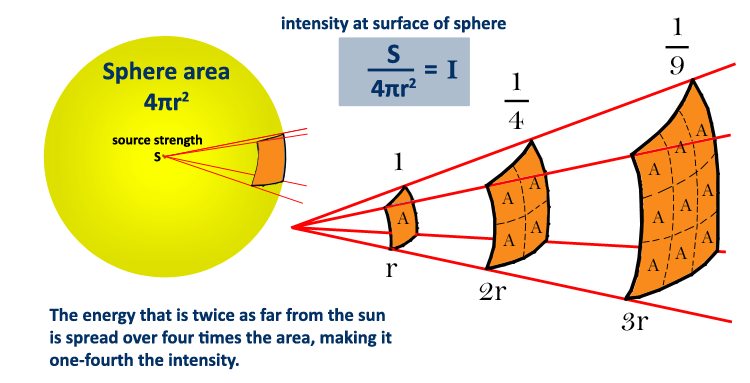 For the Activity the Actual Brightness is Negative of the Absolute Magnitude
Teacher Slide Not For Students

Determining Distance to Stars
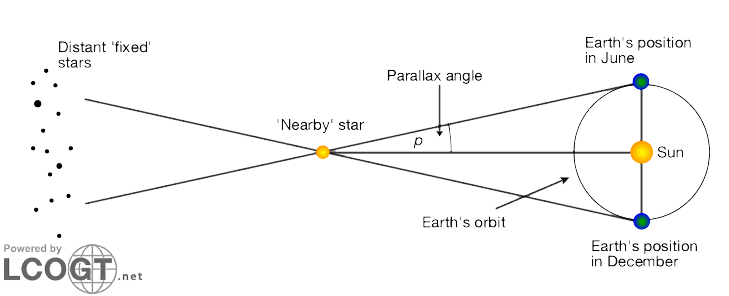 Parallax: A effect whereby the position or direction of an object appears to different when viewed from different positions
Measure how much a star seems to move at two different times in the year
The farther out the object, the harder this method is and if the object is too far (over 325 ly) this method cannot be used
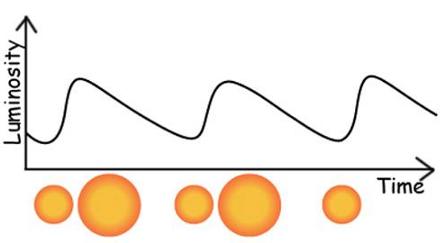 Standard Candles: Objects of know brightness
Cepheid stars are a type of star that’s brightness varies in a well defined periodic manner (from a few hours to a few days) due to the stars envelope expanding and contracting 
How fast they pulsate is proportional to the temperature
The temperature is proportional to the actual brightness
Brightness equations can be used to calculate distance
Doppler Affect: Increase or decreases in the frequency of sound/light waves as the source and the observer move away
The closer the object is to Earth the less red shift it will have.
The universe is expanding so all objects are moving away from each other.
If you know the wavelength the object should be.  You can use the change in wavelength to calculate the distance
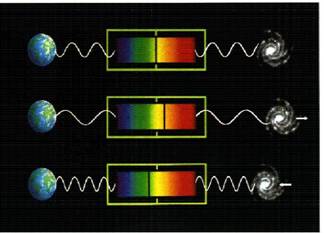 [Speaker Notes: Why Cepheid stars change intensity

Photons are trapped inside, heating the gas and increasing its pressure.
The high-pressure gas expands, becoming transparent.
Photons escape, the gas cools, the pressure drops.
As the pressure drops, the Cepheid is compressed by gravity.]